PROJEKT BYTOVÉHO DOMU KM BETA
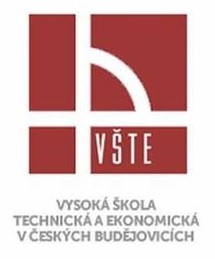 Autor: David Calta, 9647
Vedoucí: Ing. Zuzana Kramářová, Ph.D.
Oponent: Ing. Hana Rusňáková
České Budějovice, červen 2016
Obsah:
Cíl práce
Základní údaje o stavbě
Studie
Použité prvky KM BETA
Závěr
Cíl práce:
Projekt bytového domu na úrovni dokumentace pro stavební povolení
Použití prvků od společnosti KM BETA
min. 1 x bezbariérový byt
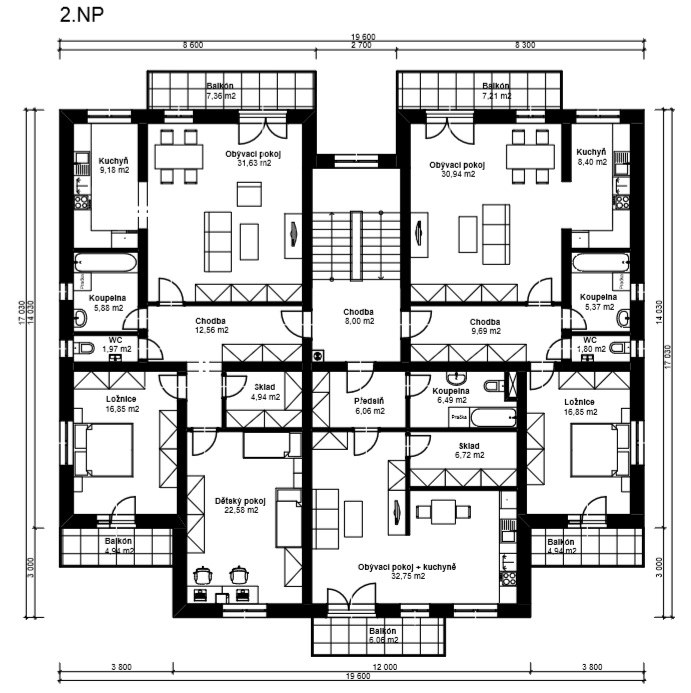 Výběr objektu:
Inspirace z www.euroline.cz 
Katalog projektových řešení
Bytový dům STANDART 223
Zdroj: vlastní
Umístění objektu:
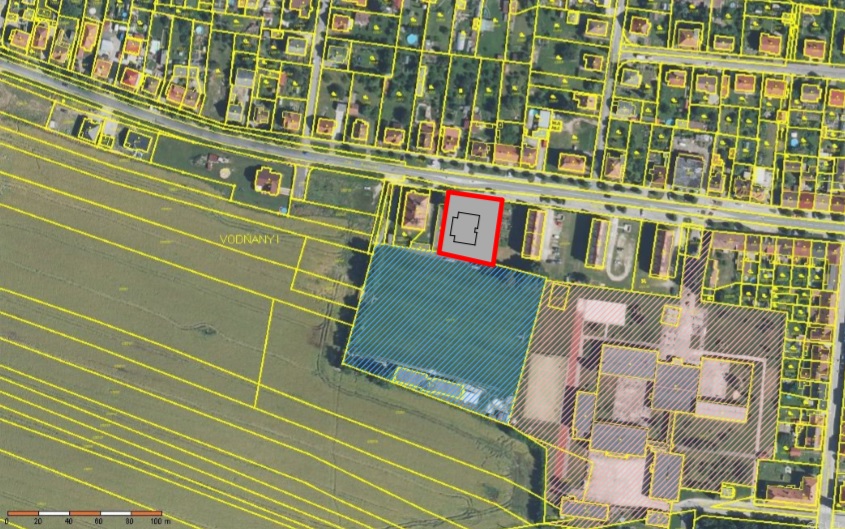 Kraj: Jihočeský
Okres: Strakonice
Obec: Vodňany
Ulice: Bavorovská
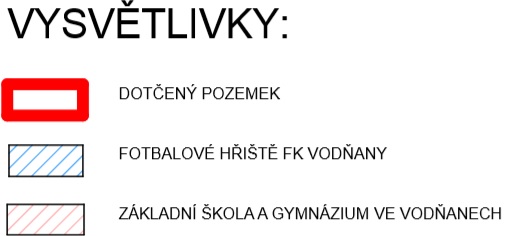 Zdroj: vlastní
Umístění objektu:
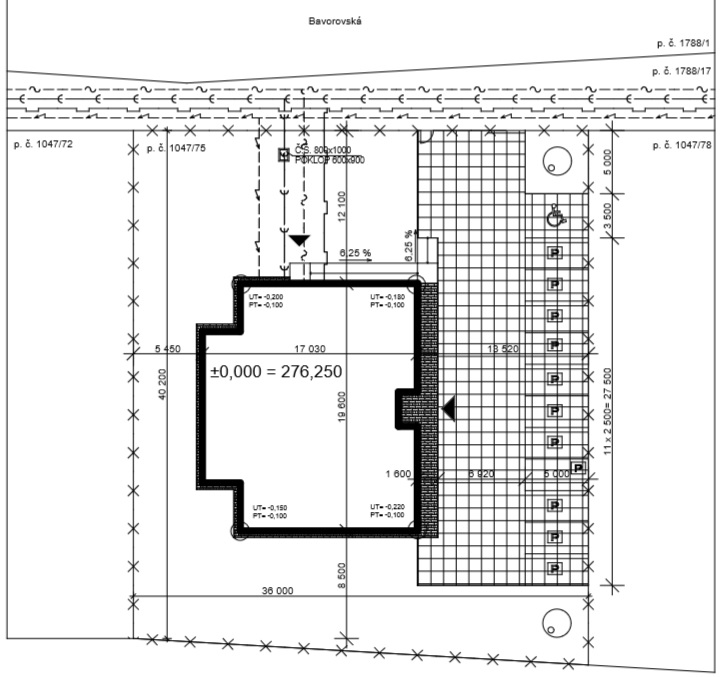 Katastrální území: Vodňany
Parcelní: číslo: 1047/92
Výměra pozemku: 1014,92m2
Druh pozemku: Ostatní plocha
Vlastník: Město Vodňany

Parkovacích míst: 12
Zdroj: vlastní
Základní údaje o stavbě:
Rozměry objektu: 				19,6 x 17m
Zastavěná plocha: 				306,94 m2
Obestavěný prostor:	 			2791,03m3
Počet podlaží: 					4
Počet bytových jednotek: 		9
Předpokládaný počet uživatelů: 	20-25
Tvar střechy: 					valbová
Sklon střechy: 					25°
Výška hřebene od U.T.: 			13,49m
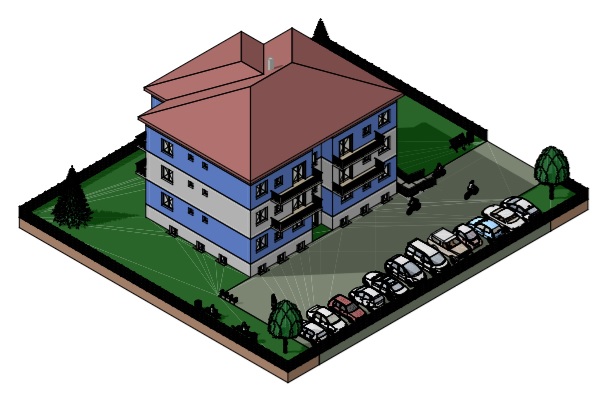 Zdroj: vlastní
Studie 1.PP a 1.NP:
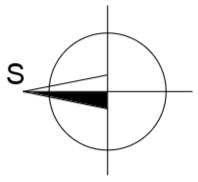 Zdroj: vlastní
Studie 2.NP a 3.NP:
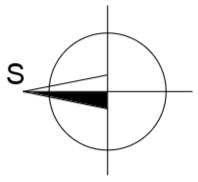 Zdroj: vlastní
Vizualizace:
Zdroj: vlastní
Vizualizace:
Zdroj: vlastní
Použité prvky KM BETA:
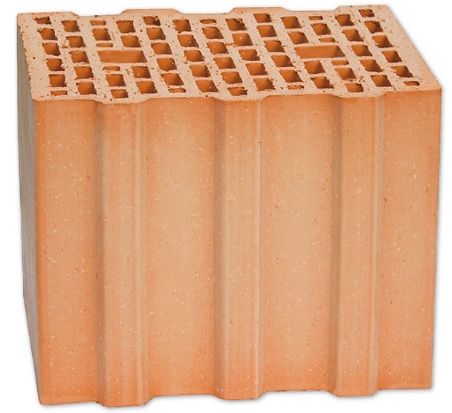 Kompletní systém pro hrubou stavbu
Zdivo 		– KMB PROFIBLOK
Překlady 		– KMB překlady
Strop 		– KMB keramické stropní nosníky Miako
	  		– stropní vložky KMB Miako
Střešní krytina 	– betonová taška KM Beta Elegant
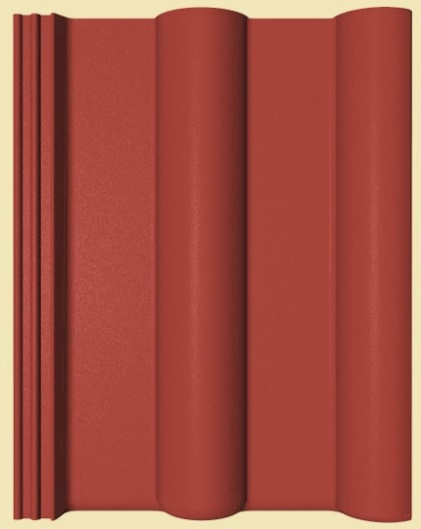 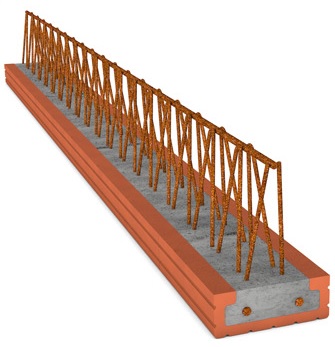 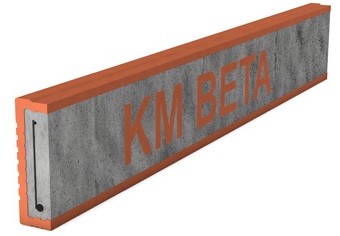 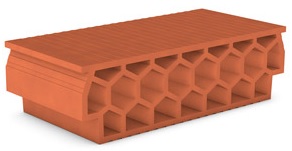 Zdroj: www.kmbeta.cz
Shrnutí a závěr:
Projekt bytového domu na úrovni dokumentace pro stavební povolení
Použití prvků od společnosti KM BETA
min. 1 x bezbariérový byt 

Cíl bakalářské práce byl splněn.
Děkuji za pozornost
Doplňující dotazy:
Popište jak jsou řešeny detaily styku nadokenních překladů a stropní konstrukce v blízkosti vykonzolování balkónů?

Jak je byste řešil detail styku přesahu střešní roviny a obvodové stěny?

Jaké jsou podklady pro projektovou dokumentaci pro stavební povolení?

Podle čeho se řeší doprava v klidu?
1) Popište jak jsou řešeny detaily styku nadokenních překladů a stropní konstrukce v blízkosti vykonzolování balkónů?
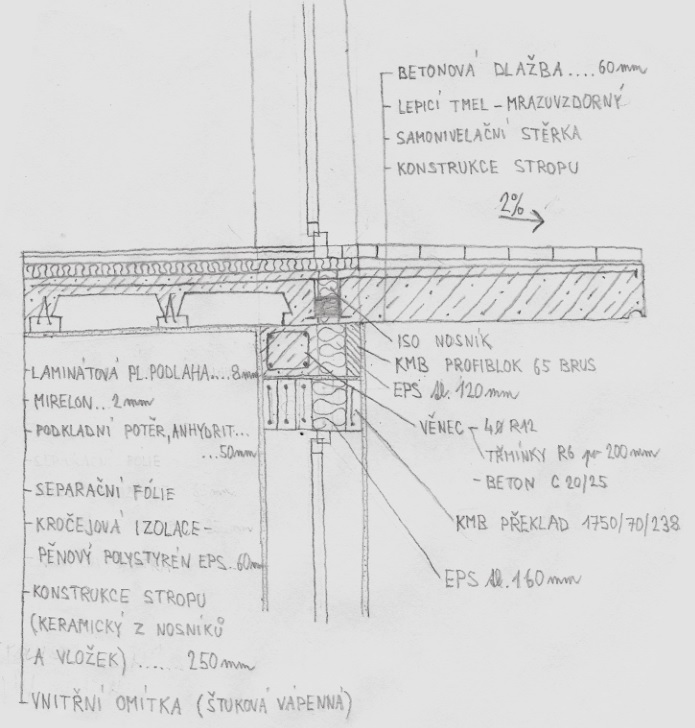 Zdroj: vlastní
2) Jak je byste řešil detail stykupřesahu střešní roviny a obvodové stěny?
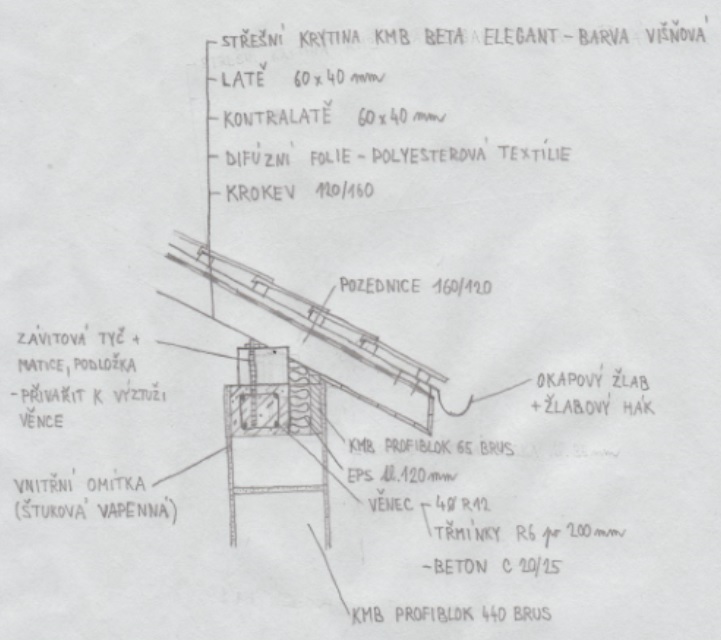 Zdroj: vlastní
3) Jaké jsou podklady pro projektovou dokumentaci pro stavební povolení?
Vyhláška 268/2009 Sb. o technických požadavcích na stavbu
Vyhláška 398/2009 Sb. o obecných technických požadavcích zabezpečující bezbariérové užívání staveb
Vyhláška 501/2006 Sb. o obecných požadavcích na využívání území

Skutečné zaměření terénu, geologický průzkum, radonový průzkum, vyjádření správců sítí, studie oslunění, denního osvětlení, územní rozhodnutí
4) Podle čeho se řeší doprava v klidu?
Doprava v klidu = řešení parkování

Vyhláška 268/2009 Sb. o technických požadavcích na stavbu
Vyhláška 501/2006 Sb. o obecných požadavcích na využívání území
Norma ČSN 73 6110 – projektování místních komunikací
Norma ČSN 73 6056 – odstavné a parkovací plochy silničních vozidel